DOMŽALE
OBČINSKO SREDIŠČE NAŠE 

DOMAČE POKRAJINE
DOMŽALSKI GRB IN ZASTAVA
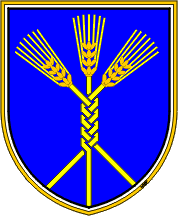 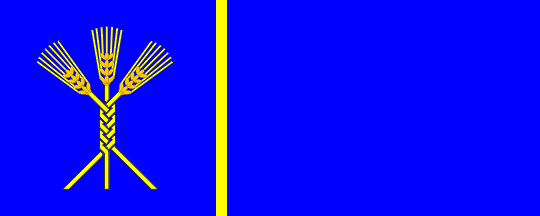 TRIJE ZLATI ŽITNI KLASI SPLETENI V KITO simbolizirajo 
SLAMNIKARSTVO
DOMŽALE          

NAJVEČJE IN EDINO MESTO V NAŠI DOMAČI POKRAJINI 

OBČINSKO, KULTURNO  IN POSLOVNO SREDIŠČE

Sprva kmečko naselje ob pomembni TRGOVSKI POTI, kasneje HITER RAZVOJ zaradi ŽELEZNIŠKE PROGE LJUBLJANA - KAMNIK

 IN SLAMNIKARSTVA:
- najprej so PLETLI KITE in ŠIVALI SLAMNIKE po domovih,
- kasneje so se iz OBRTNIH DELAVNIC razvile SLAMNIKARSKE TOVARNE,
- slamnike so prodajali po vsej EVROPI in celo v AMERIKO,
- danes o njem pričajo SLAMNIKARSKE HIŠE-VILE, DIMNIK pred Mercator centrom,
        zadnja slamnikarska tovarna (Univerzale)  in  SLAMNIKARSKI MUZEJ.

KASNEJE RAZVOJ OBRTI, INDUSTRIJE IN PODJETNIŠTVA

V ZADNJEM DESETLETJU RAZMAH TRGOVINE – NAKUPOVALNI CENTRI

KULTURNE in DRUGE USTANOVE:
      KD Franca Bernika,  Mestna knjižnica Domžale, Galerija Domžale, Menačnikova domačija,
       cerkev na Goričici, Zdravstveni dom, Dom upokojencev, Center za socialno delo,…

PARKI IN ZELENE POVRŠINE: 
      sprehajalna pot ob Kamniški Bistrici, Trim steza in gozdna učna pot na Šumberku, 
      atletski in  nogometni stadion ter športna dvorana, Češminov in Slamnikarski park, …

GOSTILNE in RESTAVRACIJE: KEBER (najstarejša), JUVAN, PARK, hotel KRONA,...
POSELITEV DOMŽAL IN OKOLICE  OD 


PRAZGODOVINE DO DANES
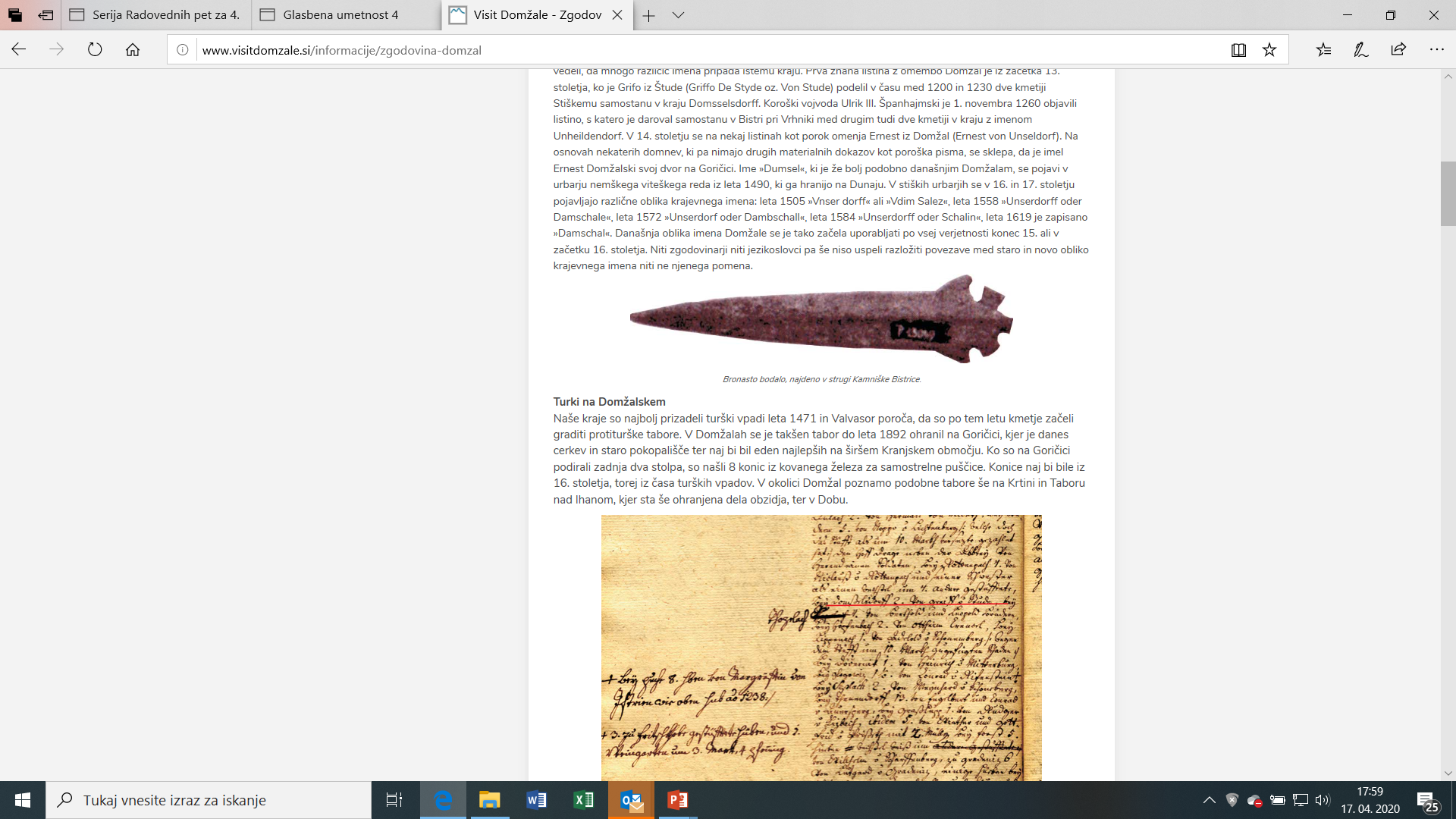 PRAZGODOVINA

BABJA JAMA 

BIVALIŠČE PRAČLOVEKA IZ LEDENE DOBE: 

     OSTANKI KURIŠČA, KOSTI BOBRA, JELENA, LOSA in PRAGOVEDA 
     ter ORODJE, KAMNITA REZILA IN STRGALA.
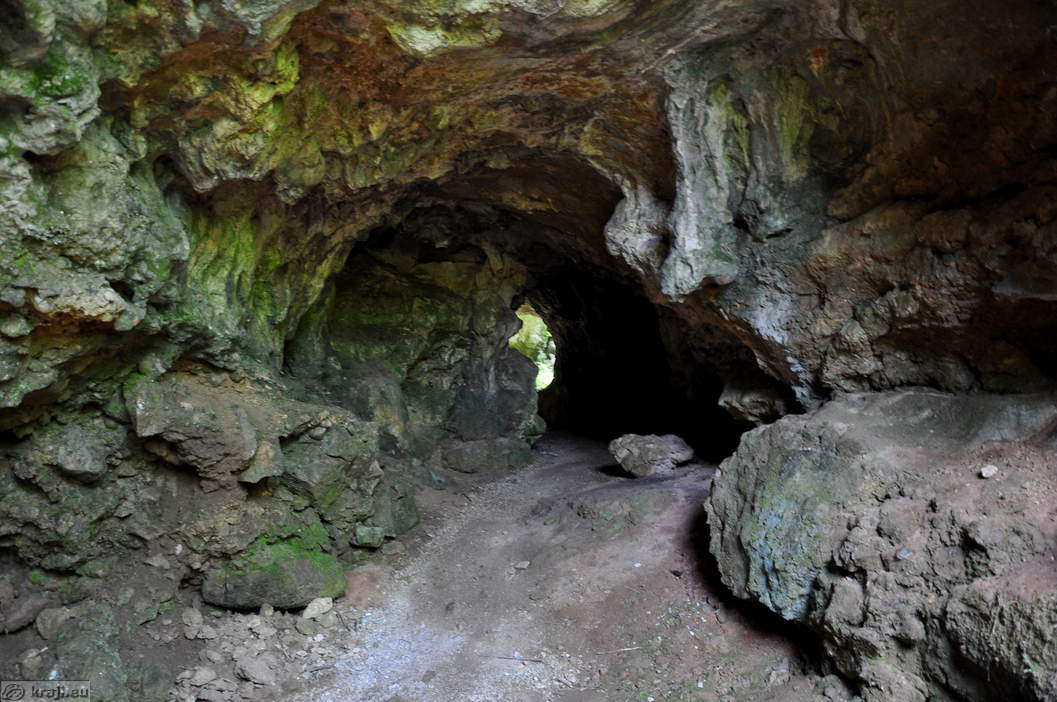 ČAS RIMLJANOV

OSTANKI RIMSKE CESTE :
OGLEJ (AQUILLA) - LJUBLJANA (EMONA) –  TROJANE (ATRANS) - CELJE (CELEIA)
Izkopanine v času gradnje AVTOCESTE so pokazale, da sta bili 

v bližini Domžal dve RIMSKI NASELJI.
PRVA OMEMBA DOMŽAL LETA 1220 

DUMSEL, DIMSALICZ, DOMBSCHAL

LETOS MINEVA 800 LET!

OD LETA 1558 - DAMSCHALE



PRVO SREDIŠČE – OKROG GRIČKA GORIČICA  - DOMŽALSKA CERKEV
ČAS TURŠKIH VPADOV 

 TABORSKO OBZIDJE S ŠTIRIMI STOLPI,

KJER SO SE DOMAČINI SKRIVALI IN BRANILI
    PRED ROPARSKIMI NAPADI IN POŽIGANJEM.
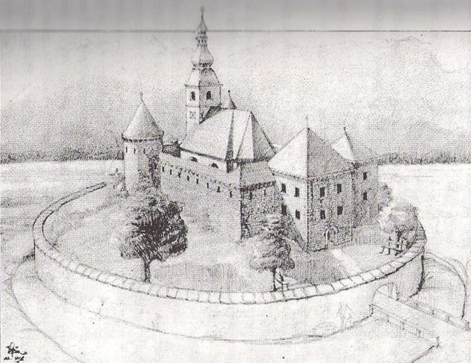 18. STOLETJE

CESTA  DUNAJ – TRST

POŠTNI PROMET – MOST ČEZ KAMNIŠKO BISTRICO

RAZVOJ OBRTI – SLAMNIKARSTVO, PLETENJE KIT IN ŠIVANJE SLAMNIKOV
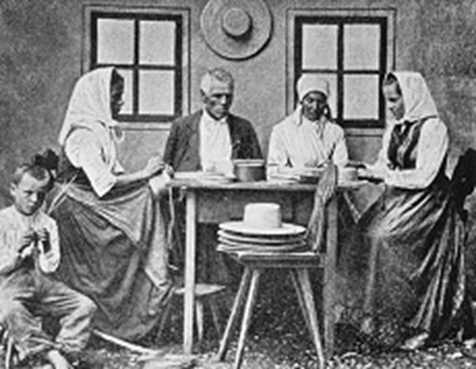 SLAMNIKARSTVO

CVETELO JE  DOBRIH 300 LET,
ZLATA DOBA DOBRIH 100 LET: OD 1790 DO KONCA 1. SVET. VOJNE
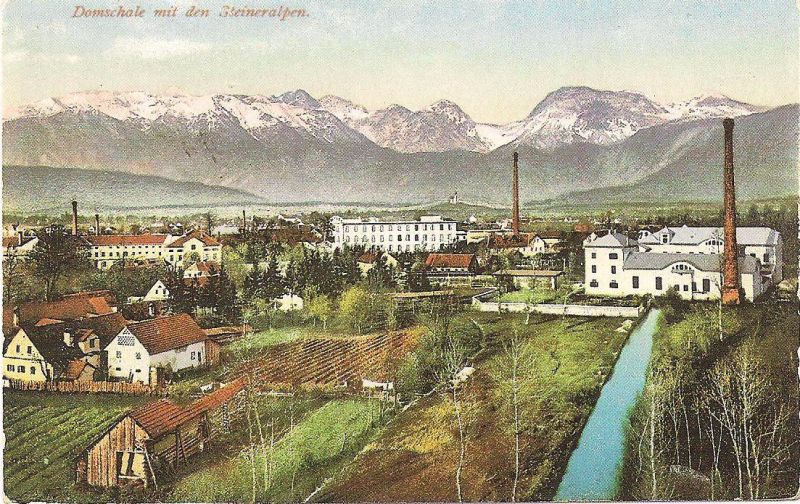 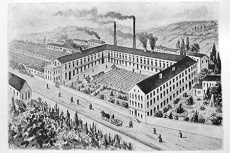 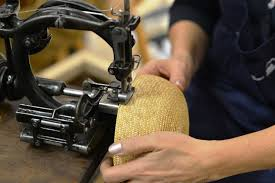 SLAMNIKARSKA DEDIŠČINA
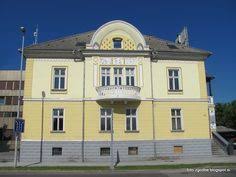 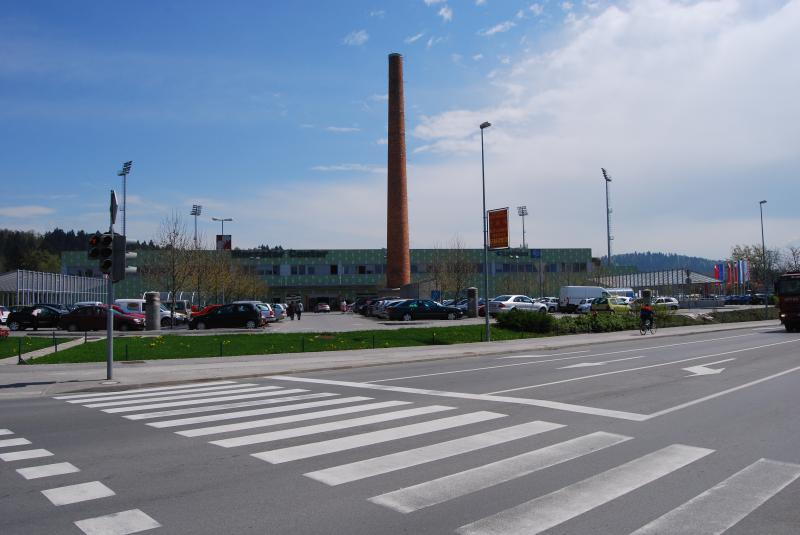 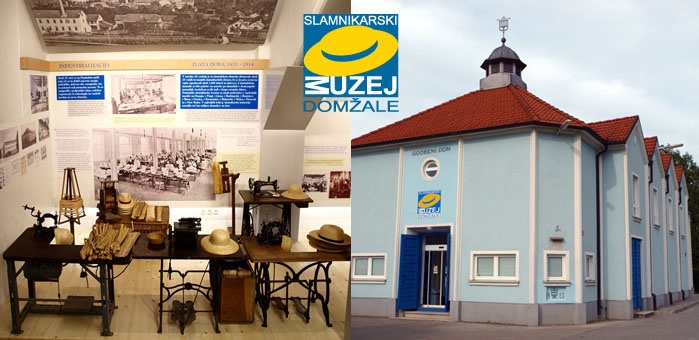 SLAMNIKARSKI MUZEJ
SLAMNIKARSKA VILA
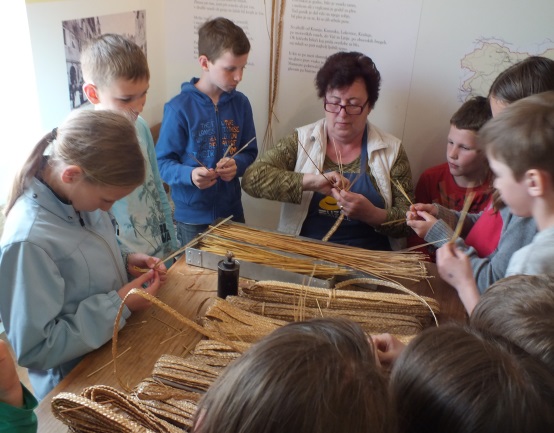 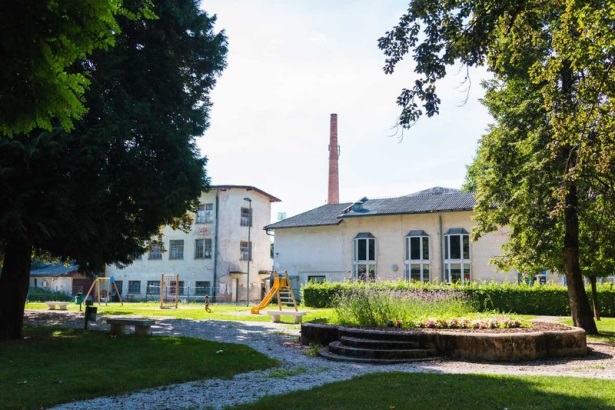 DIMNIK-OSTANEK
SLAMIKARSKIH TOVARN
UNIVERZALE-
ZADNJA SLAMNIKARSKA TOVARNA
1891 - ŽELEZNIŠKA PROGA 
LJUBLJANA - KAMNIK
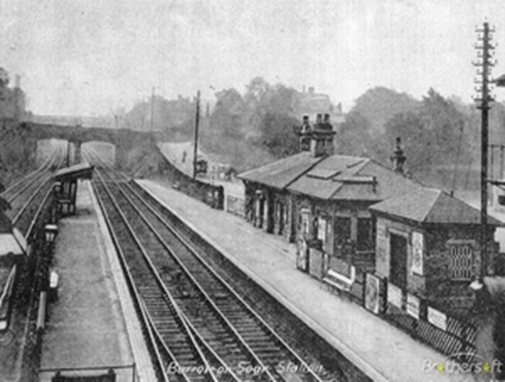 DOMŽALE – mestno središče
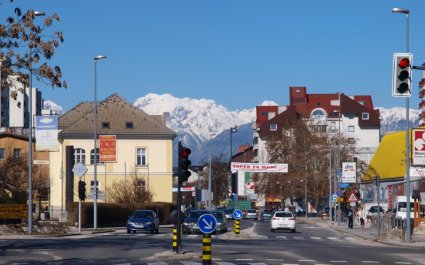 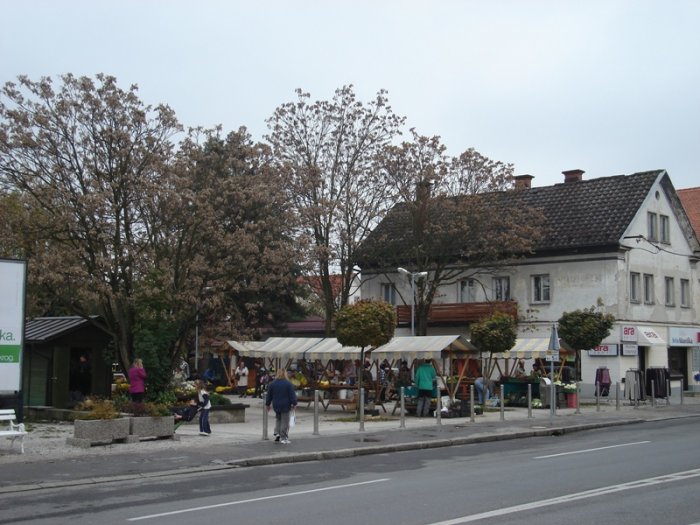 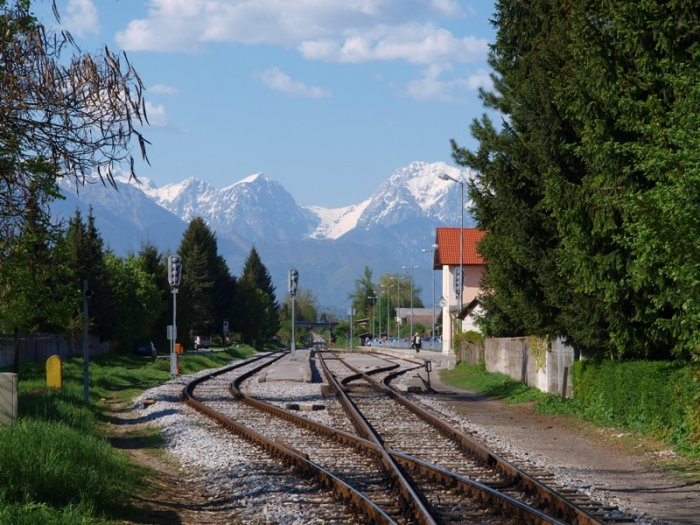 TRŽNICA
SREDIŠČE
ŽELEZNICA
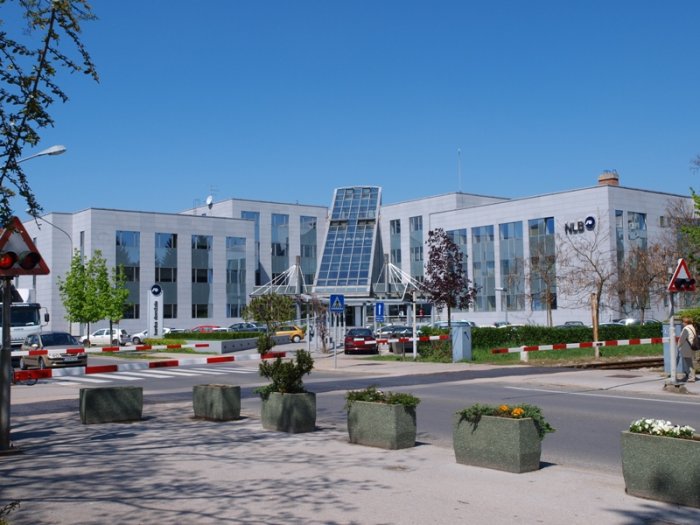 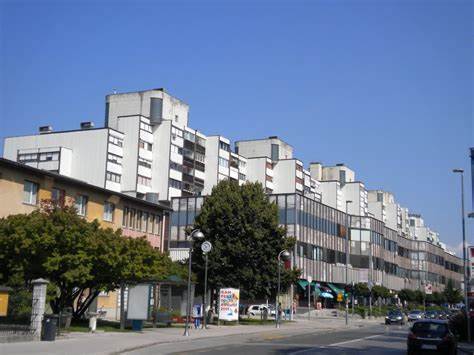 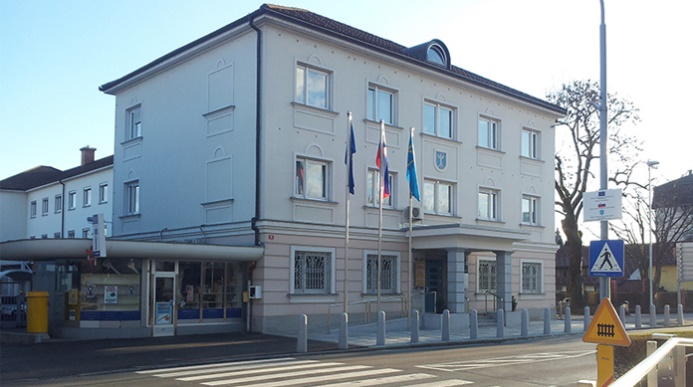 SPB -
   STANOVANJSKO – 
POSLOVNI CENTER
OBČINSKA STAVBA ALI MESTNA HIŠA
S SLAMNIKARSKIM PARKOM
LJUBLJANSKA BANKA
KULTURNA DEDIŠČINA
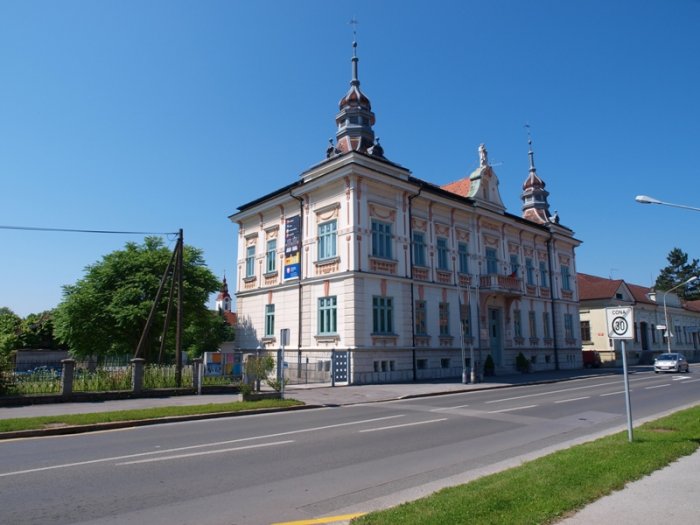 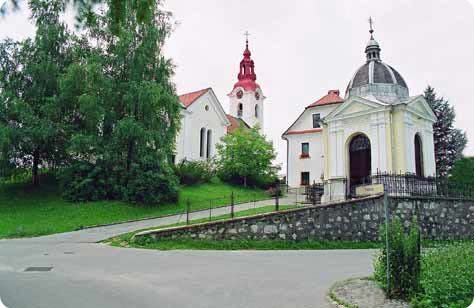 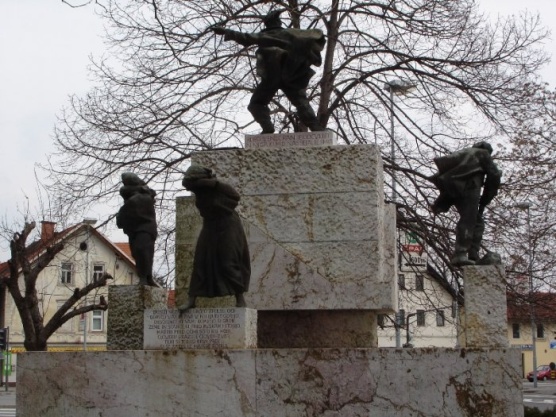 SPOMENIK PADLIM BORCEM
KD FRANCA BERNIKA
DOMŽALSKA CERKEV NA GORIČICI
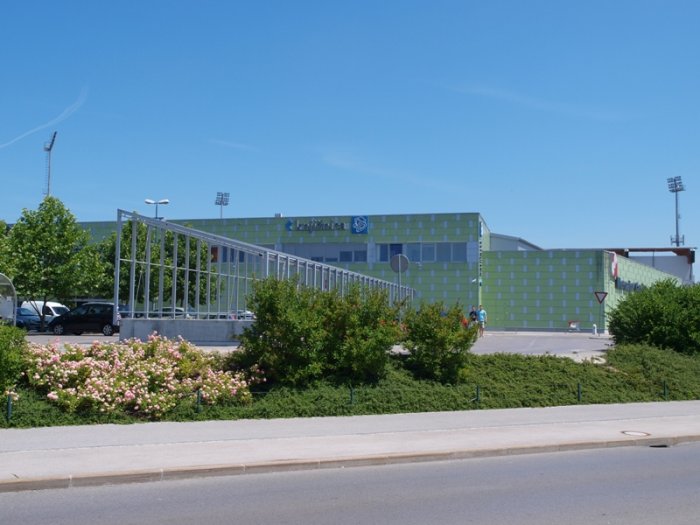 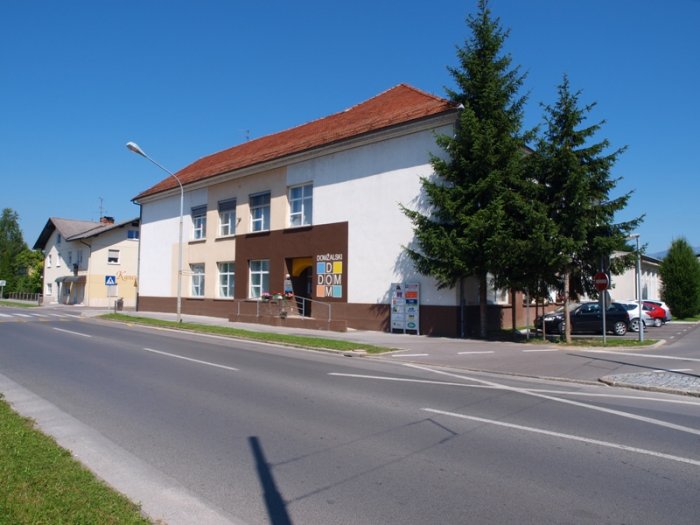 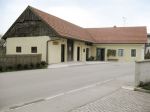 MENAČNIKOVA DOMAČIJA
CENTER ZA MLADE
KNJIŽNICA DOMŽALE
PARKI IN POVRŠINE ZA REKREACIJO
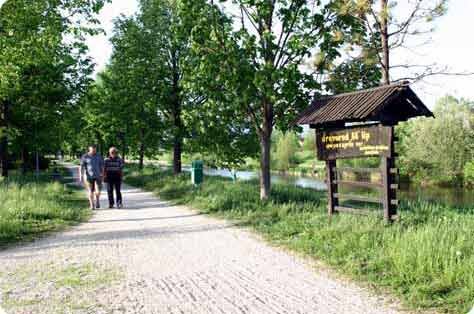 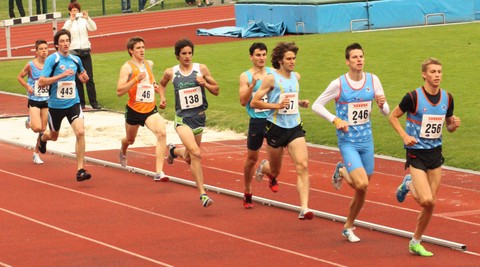 SPREHAJALNE POTI 
OB REKI KAMNIŠKI BISTICI
NOGOMETNI IN ATLETSKI STADION
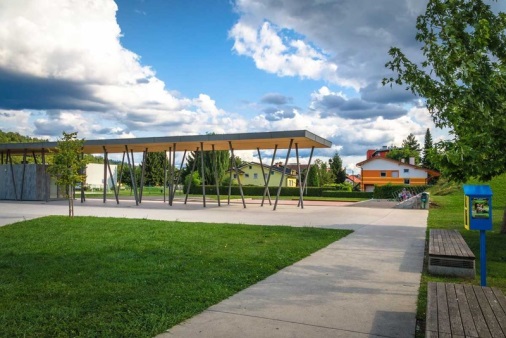 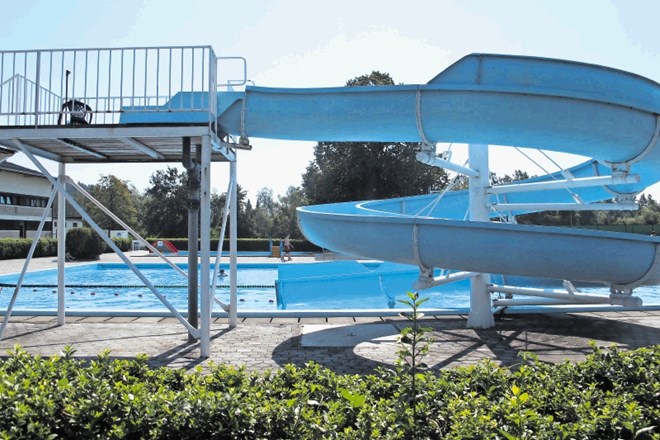 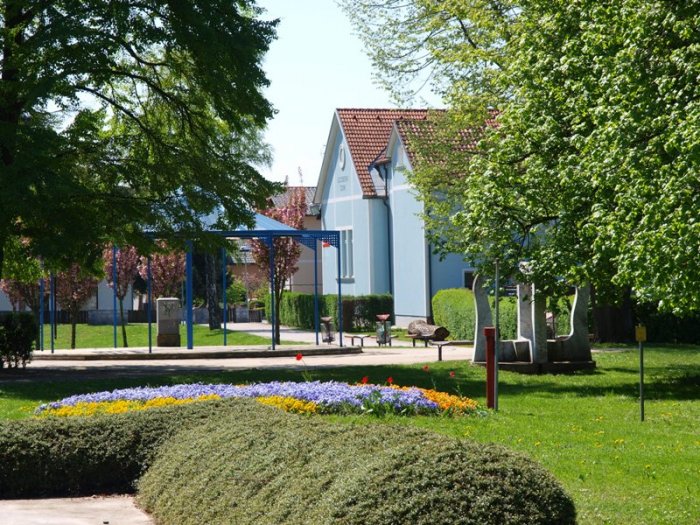 MESTNI BAZEN
ČEŠMINOV PARK
SLAMNIKARSKI PARK
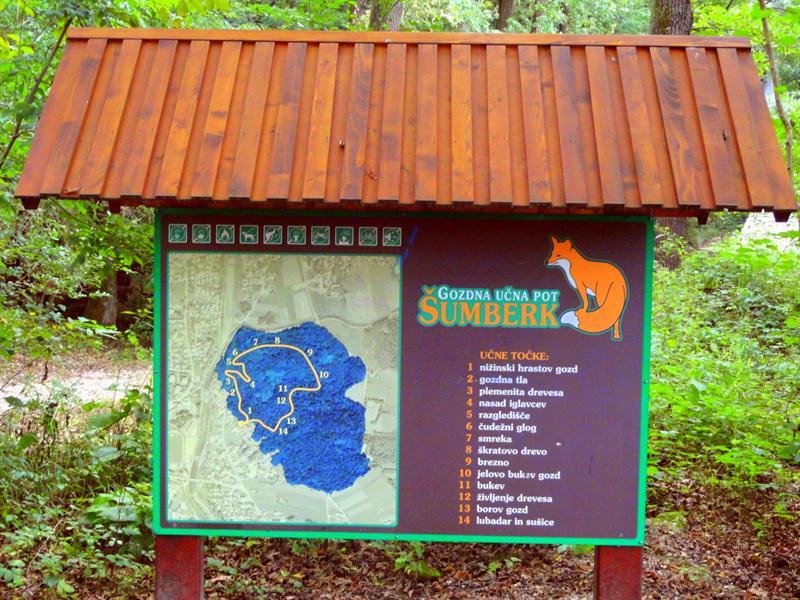 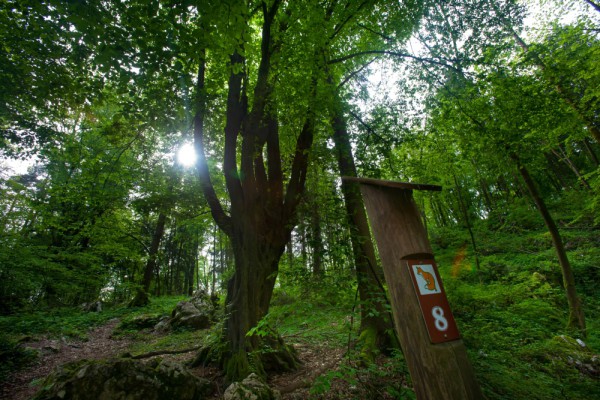 GOZDNA UČNA POT IN TRIM STEZA NA ŠUMBERKU
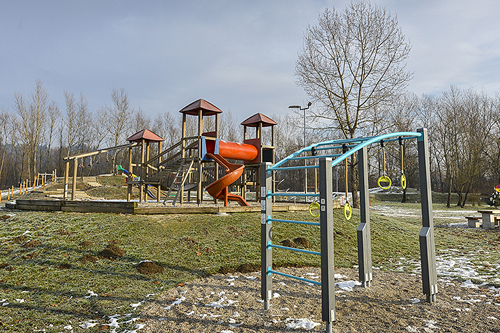 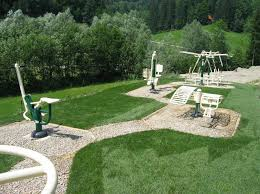 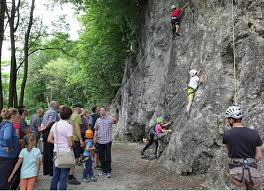 IGRIŠČA                                      FITNES NA PROSTEM                           PLEZALNA STENA
UČNE POTI
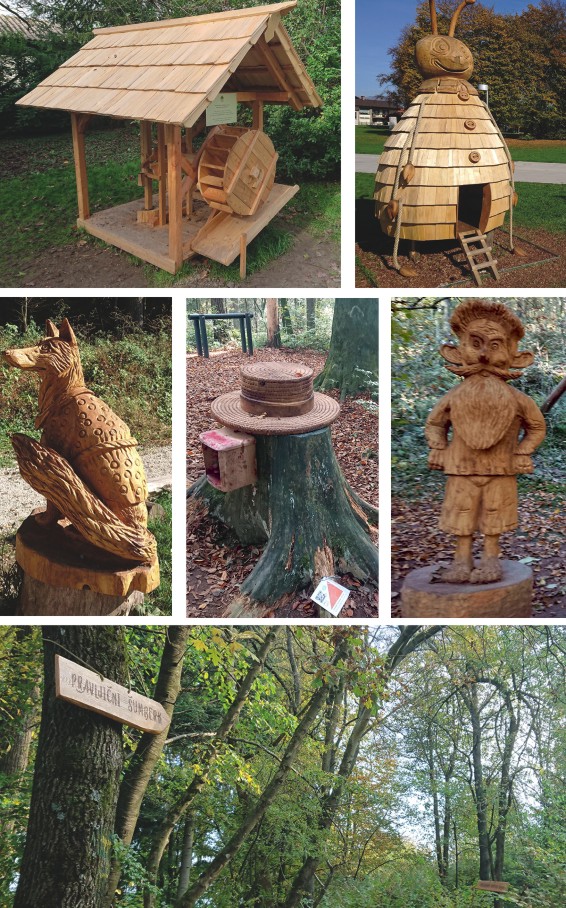 GOZDNA UČNA POT ŠUMBERK

PRAVLJIČNO DOŽIVLJAJSKA POT – 

    PRAVLJIČNI ŠUMBERK

ČEBELARSKA POT OB KAM. BISTRICI
ŠPORTNO MESTO
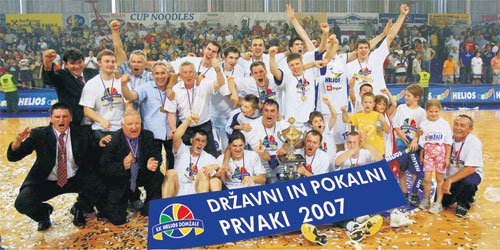 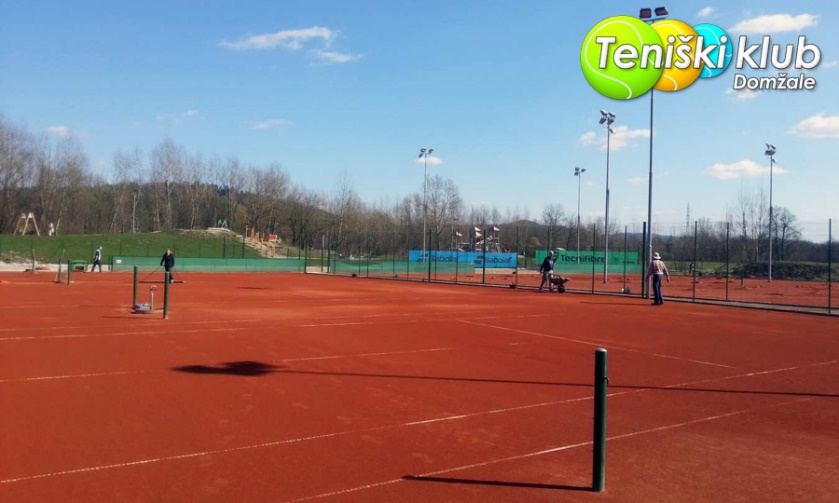 TENIŠKI                                                                        NOGOMETNI
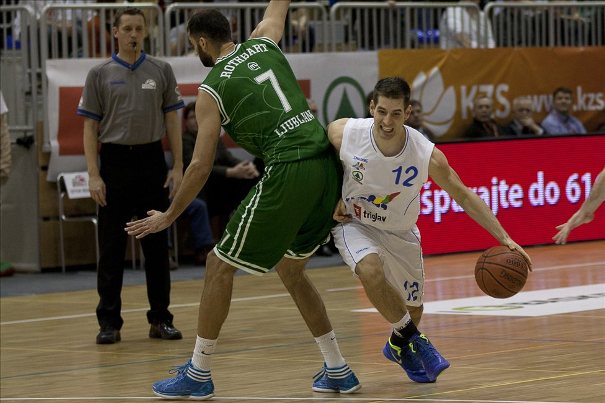 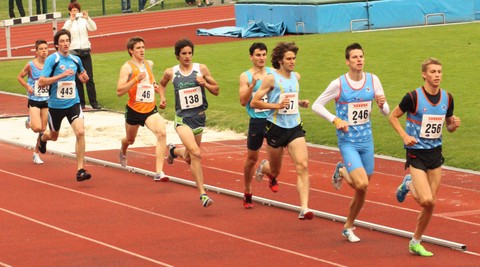 KOŠARKARSKI                                    IN  ATLETSKI KLUB DOMŽALE
GOSTILNE IN RESTAVRACIJE
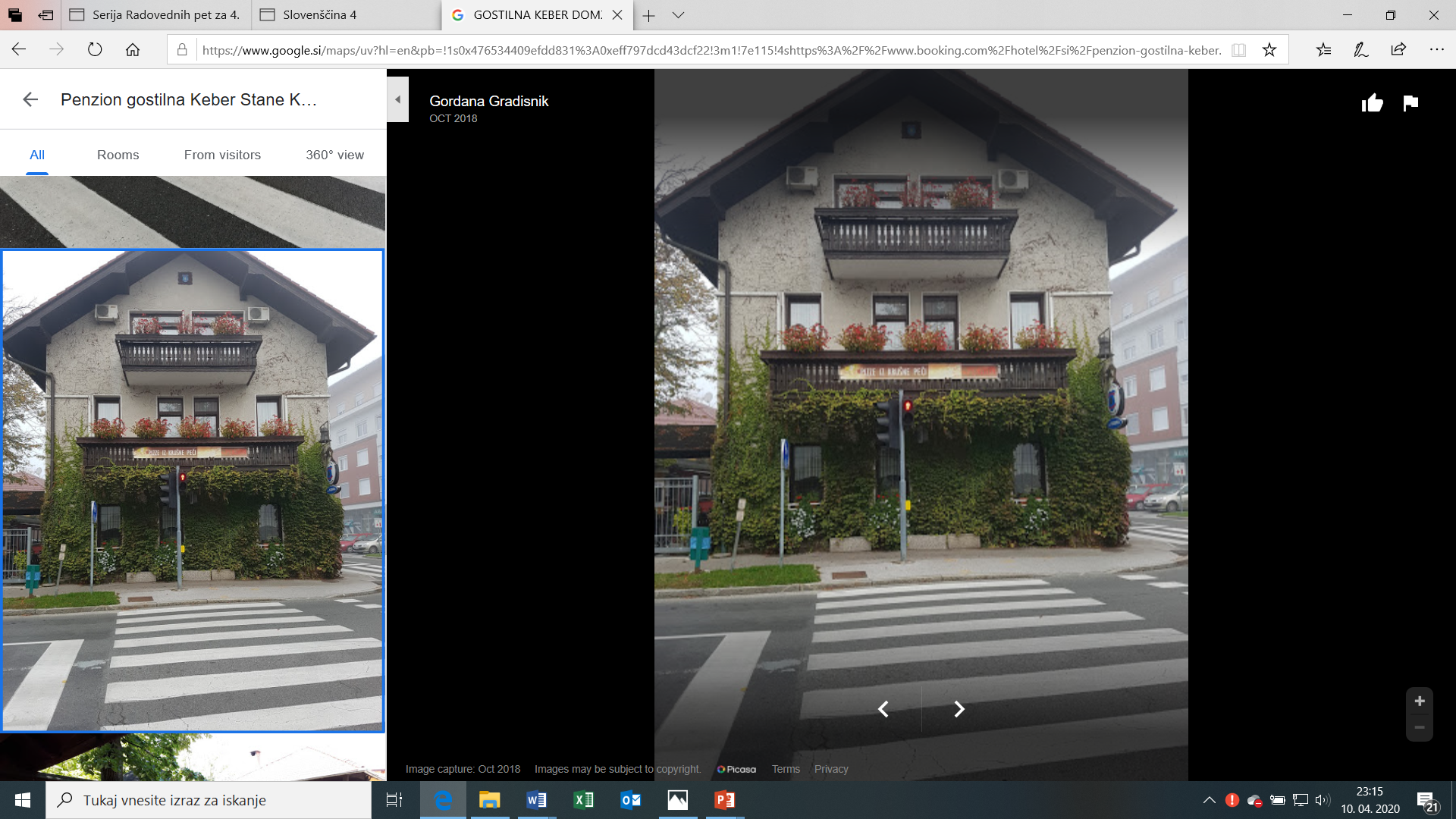 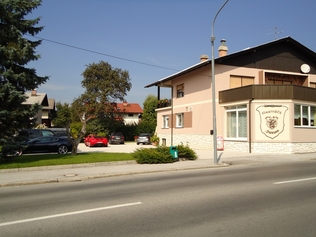 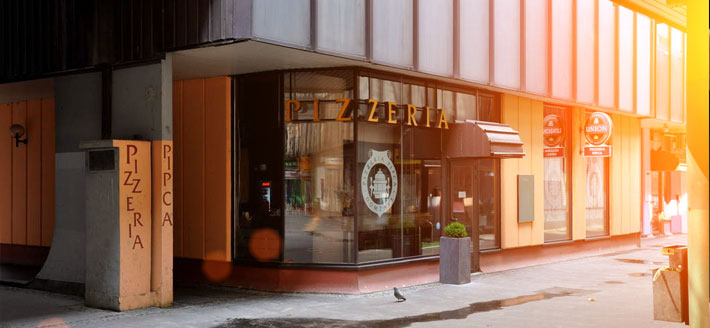 KEBER – NAJSTAREJŠA V DOMŽALAH    GOSTILNA JUVAN slovi po dobri GOVEJI ŽUPCI        PICERIJA PIPCA- NAJSTAREJŠA  V SLOVENIJI
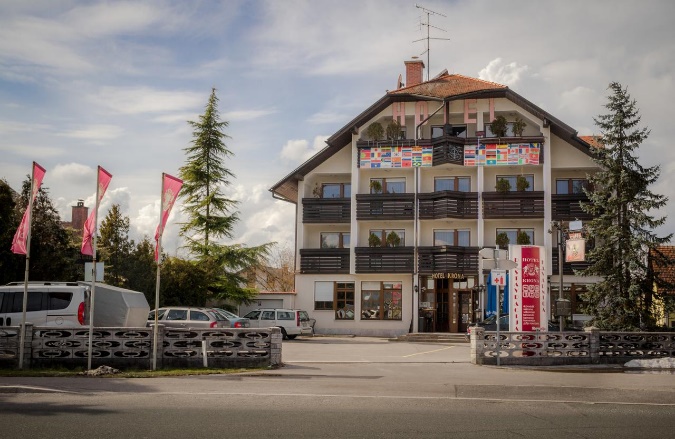 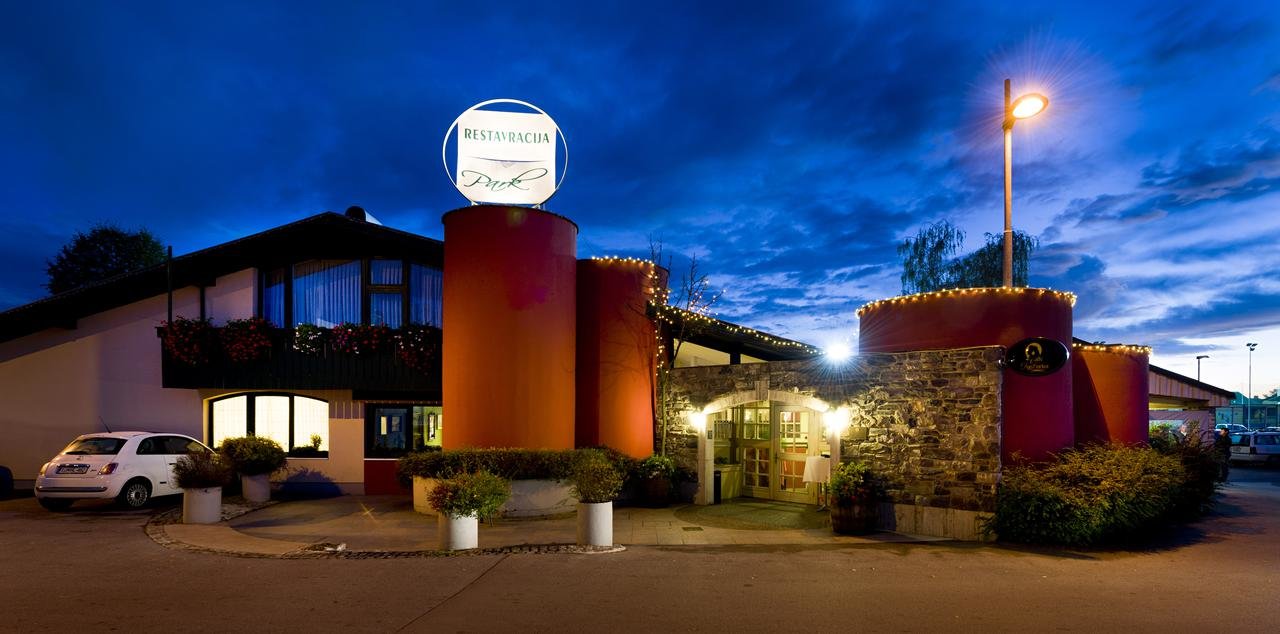 HOTEL IN RESTAVRACIJA KRONA                                                         RESTAVRACIJA PARK ZRAVEN BAZENA
Viri:

https://www.kam.si/obcina-domzale/
http://www.visitdomzale.si/
Publikacija: Domžale, prostor zadovoljnih poti, Turistično informacijski center Domžale in občina Domžale